七年级英语（JJ下）教学课件
Have a Good Summer!
WWW.PPT818.COM
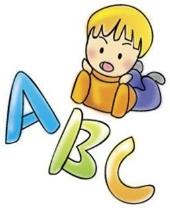 Learning targets
Key words & phrases:
   final, exam, tennis
Key sentences:
   1. What are you going to do for the summer?
   2. We will do so many things. 
   3. I’m looking forward to it. 
Write sentences using “will” or “be 
   going to”
Warming up
1. What do you like to do in summer?
2. Do you like to swim?
3. When did you learn to swim?
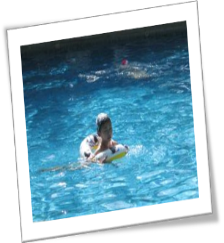 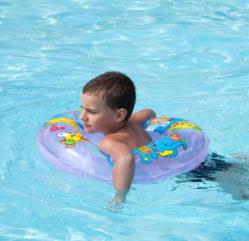 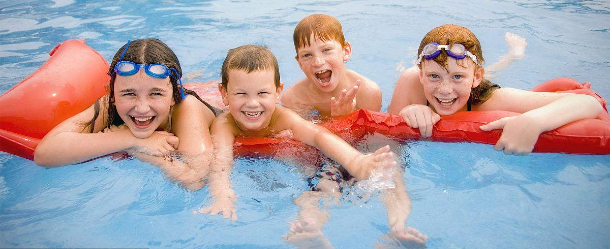 Words and expressions
final   
exam   
tennis
adj.  最后的；最终的
v.   考试;检查
n.   网球
final 的 副词为 finally （最后；最终）；
同义词组：at  last /in the  end
例：We are all satisfied with the final result.
take an exam  / final exams 
                                 be sure 
      play tennis /basketball/
      volleyball/football
                  look forward to   
                               wait for
                                have to 
                       make a list
参加考试 /期末考试
确信
打网球/篮球/排球/
（踢）足球
盼望 ，期盼
等待
不得不
列清单
Presentation
Jenny and Danny took their final exams today.
 School is over. They are excited for the summer.
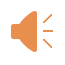 Jenny: How did you do on the English exam，Danny?
Danny: Good... I hope.
Jenny: I'm sure you did well. What are you going to do
             for the summer? Do you have any plans?
Danny: Yes，I have big plans. My uncle has a house    
              near the lake. I'm going to stay  
              for one month.
Jenny：Wow！That will be so fun.
Danny：Yeah. We will do so many things. We made a
              long list. We will go swimming and play in
              the sun every day！We will eat ice cream and
              enjoy the  hot weather. We will play basketball，
              tennis，volleyball and football. It's going to  
              be a great summer. I'm looking forward to it！
              How about you，Jenny？What are you going 
              to do?
Jenny：Well，I'm going to...
Danny：Sorry，Jenny. My mum is waiting for me. I  
               have to go. Have a good summer!
Jenny：OK，Danny. You too!
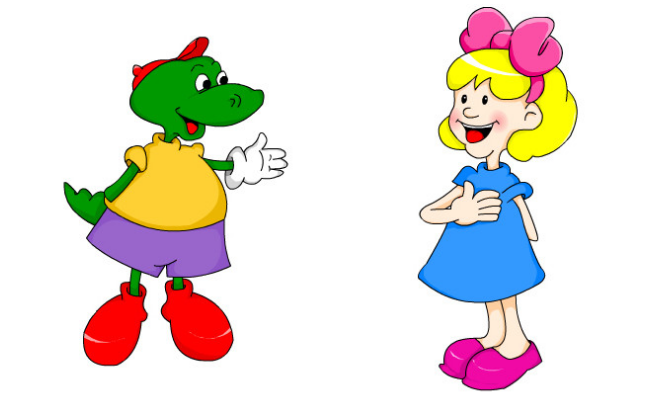 Let’s Do It!
1. Read the lesson and complete Danny's diary.
Dear Diary,
I am so excited today. We wrote our final ______ 
and school is ______. The day after tomorrow, I 
will go to my uncle’s house. I’ll stay there for one 
______. Debby and I will play basketball, ______, 
volleyball and ________. We will swim and play in 
the ______. It’s going to be a great summer. I’m 
looking forward to it so much.
exams
over
tennis
month
football
sun
2. What will the boy and his family do for  
    the summer? Listen to the passage and  
    tick the correct pictures.
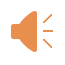 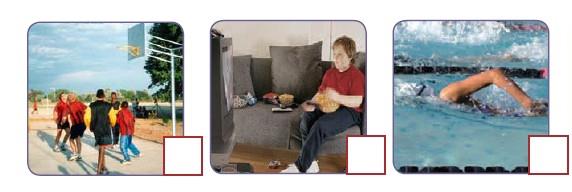 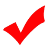 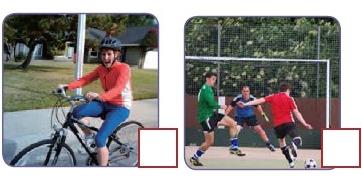 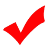 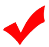 3. Rewrite the sentences using “will” or  “be  
    going to”.
She has a new toy car.
→ She is going to have a new toy car tomorrow.
→ She will have a new toy car tomorrow.
2.	Jane sings a folk song at the school party.
→__________________________________________
    ________________
→__________________________________________
    ________________
Jane is going to sing a folk song at the school 
 party tomorrow.
Jane will sing a folk song at the school party
tomorrow.
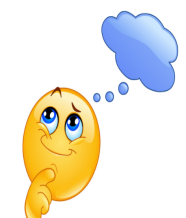 3. Sometimes I walk to school.
     →_______________________________
     →_______________________________
4. They listen to the radio every morning.
     →_______________________________
     →_______________________________
I’m going to walk to school.
I’ll walk to school.
They are going to listen to the radio.
They will listen to the radio.
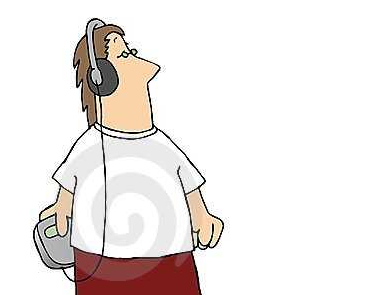 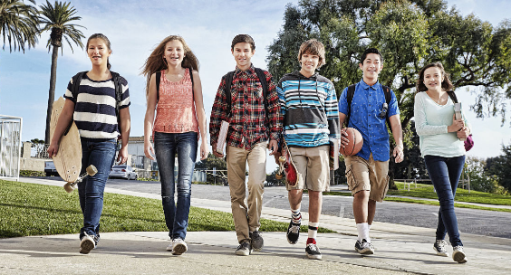 Work in groups
4. Work in pairs. Make a plan for your summer 
    holiday and then talk about it.
What will you do?
Where will you go?
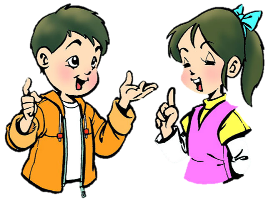 Language points
1. Jenny and Danny took their final exams today.　        
    (1) final 形容词，意为“最后的，最终的”，其副词 为finally，相当于at last，in the end。
例：This is the final lesson of this term.  I hope you all这是这学期的最后一节课。
Finally/At last/In the end, we won the game. 
最后，我们赢得了比赛。
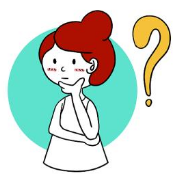 【辨析】final与last
       二者都可意为“最后的”，有时可以互换使用。
区别如下：
(2)exam是名词，意为“考试，检查”。常用短语：take exams/an exam 参加考试。
例：They are taking an English exam.
他们正在进行英语考试。
2.   I am sure you did well. 
      be sure 确定，确信。 be sure后面跟 that 从句做宾语，其中that 可省略。
     例：She is sure she can pass the exam. 她确信她能通过这场考试。
     sure 的其他用法：
     (1)be sure to do sth. 一定/肯定做某事。sure后接不定式往往表示说话人的推测、评论，主语不一定是人。(2)be sure of/about＋名词/代词/动名词，意为“确信，对……有把握”，表示对客观事物有肯定的认识和判断，主语必须是人。
3. Do you have any plans？ 
    plan作名词，意为“计划”。它为可数名词，其复 
   数形式为plans。
   例：What plans do you have for the holiday？对于假 
   期你有什么计划？
【拓展】plan 还可以作动词，意为“计划”。常用 
   短语：plan to do sth. 计划做某事。
   例：He planned to go to Paris for his holiday. 他计
   划去巴黎度假。
4. (1) I am going to stay with his family for one month.
    (2) We will do so many things.
这两个句子的共同点是_____________________. 
【拓展】 
定义:
结构: 
时间
状语:
都使用了一般将来时
一般将来时 表示将来某一时刻要发生的动作
主语 + will + v. 或 主语 + be going to + v.
tomorrow, the day after tomorrow tonight, 
next week, in three days, in the future
5. I’m looking forward to it. 
    (1) look forward to (doing) sth. 期待……，盼望……
后面接名词或者动名词。
例：I am looking forward to your good news. 
我期待着你的好消息。
I' m looking forward to meeting you soon. 
期待着尽早与你见面。
   (2) it 在此处为代词，指代上文提到过的事物。
例：I have a new bike. It is a present  from my mother. 
我有一辆新自行车。它是妈妈送给我的礼物。
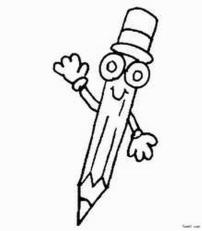 【辨析】one 与it
  (1) one 意为“一个”，表示泛指，用来代替上文中提 
  到过的同类人和事物。
  例：My bike is broken,  I need to buy a new one. 
  我的自行车坏了，我需要买辆新的。
 (2)it 意为“它”， 用来代替上文中提到过的同一事物。
  it 既可替代单数可数名词，也可替代不可数名词或前 
  面提到的事情或情况。例：I lost my pen. I’m looking 
  for it. 我的钢笔丢了，我正在找它。
1. I'm looking forward to _________ (see) Frank   
    again. 
2. — Mom, I’m hungry. Is there any food at home?
   — Only one cake left. You can eat           .
   A． one           B． it                C． this
3.—Do you need to buy a new English-Chinese
      dictionary, WangHua?
  —No, Mum. Uncle Jim bought  me           yesterday.
   A. one         B. it         C. that            D. another
学以致用
seeing
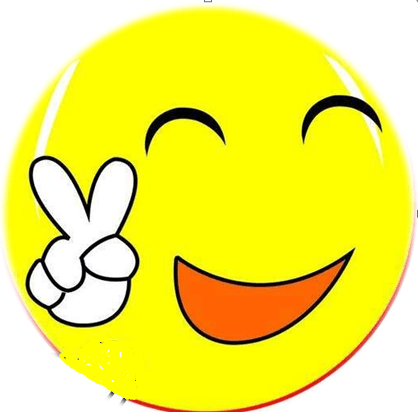 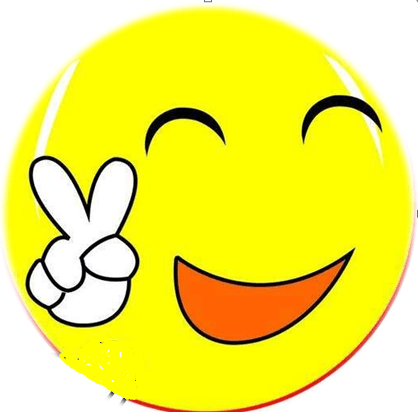 6.  How about you, Jenny?
     How about…？相当于 What about…？  常用来引起一个问句，表示提出建议和请求，征求意见或询问消息，意为“…… 好不好？”;“…… 怎么样？”后可接名词、代词和动名词。
例：I’d like some rice. What/How about you? 
我想吃点米饭，你呢？I did some shopping last weekend. How about you, Jenny? 我上周末去购物了。你呢，珍妮？
Exercises
一、单项选择。
1. —Is this iPad yours?
    —Yes. My parents bought _______ for my    
       language learning.
     A. one          B. it          C. other         D. another
2. —The picnic is only in two days. Have you    
        made any ________？
    —Not yet. So let's discuss what to prepare.
    A．wishes　　	            B．plans
    C．mistakes　	            D．friends
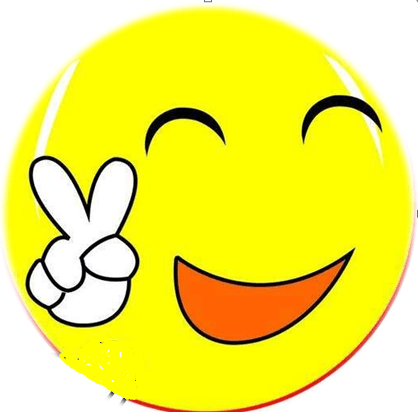 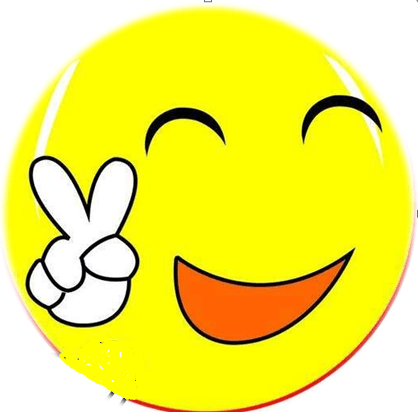 3. —Let’s some fruit for Linda’s birthday.
    —OK. ______ some bananas and oranges?
    A. Think about    
    B. How about
    C. What for
4. —There is still a copy of the book in the library,  will you go and borrow______?
    —No,I'd rather buy______ in the bookstore.
     A. it; one     B. one; one    C.one; it     D. it; it
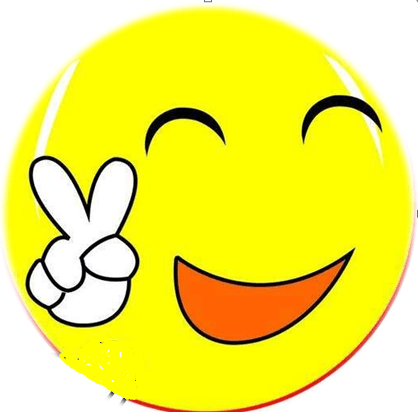 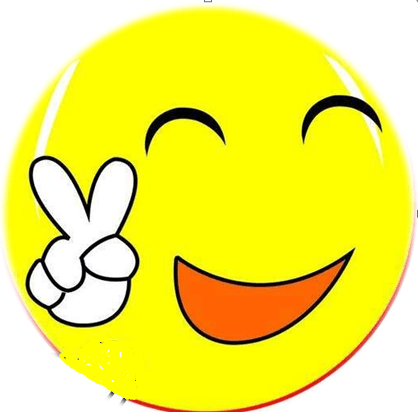 二、根据汉语意思完成句子。
1. 努力学习，你一定会实现你的梦想。
   Study hard, and you _________to make your  
   dream come true.
2. 期末考试过后，我父母和我都想去贵阳过暑假。
    ___________________，both my parents and I
    want to spend the summer vacation in Guiyang.
3. 最终，他获得了一等奖。
                   ，he got the first prize.
are sure
After the final exam
Finally
Summary
1. We learnt some new words and phrases: 
     final, exam, tennis,  take an exam  / final exams ,
     be sure, play tennis /basketball/volleyball/football,
     look forward to, wait for... 
2. We learnt some sentences：
    What are you going to do for the summer?
    We will do so many things...
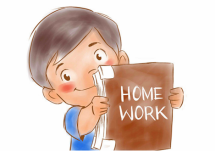 Homework
1. Preview the new words and phrases in  
    Lesson 44.
2. Choose one or two sentences you like in 
    the text to remember. 
3.  Talk about what you want to do this
     summer.